COLORFUL BOOK REPORT
S
Here is where your presentation begins
CONTENTS OF THIS TEMPLATE
Here’s what you’ll find in this Slidesgo template: 
A slide structure based on an education presentation, which you can easily adapt to your needs. For more info on how to edit the template, please visit Slidesgo School or read our FAQs.
An assortment of graphic resources that are suitable for use in the presentation can be found in the alternative resources slide.
A thanks slide, which you must keep so that proper credits for our design are given.
A resources slide, where you’ll find links to all the elements used in the template.
Instructions for use.
Final slides with:
The fonts and colors used in the template.
A selection of illustrations. You can also customize and animate them as you wish with the online editor. Visit Storyset to find more. 
More infographic resources, whose size and color can be edited. 
Sets of customizable icons of the following themes: general, business, avatar, creative process, education, help & support, medical, nature, performing arts, SEO & marketing, and teamwork.
You can delete this slide when you’re done editing the presentation.
TABLE OF CONTENTS
01
BOOK REPORT
02
MY BOOK
You could describe the topic of the section here
You could describe the topic of the section here
03
04
BOOK COVER
EBOOK REPORT
You could describe the topic of the section here
You could describe the topic of the section here
INTRODUCTION
Here you could give a brief description of the topic you want to talk about. For example, if you want to talk about Mercury, you could say that it’s the smallest planet in the entire Solar System
BOOK REPORT 01
Name:
It's the farthest planet from the Sun
Title:
Author:
The book title
Jenna Doe
Describe the setting for this book:
Venus has a beautiful name and is the second planet from the Sun. It’s terribly hot, even hotter than Mercury, and its atmosphere is extremely poisonous. It’s a bright natural object
MY BOOK REVIEW 02
Name:
Jupiter is the biggest planet of them all
Title:
The book title
Author:
Timmy Jimmy
Write about your favourite book:
Venus has a beautiful name and is the second planet from the Sun. It’s terribly hot, even hotter than Mercury, and its atmosphere is extremely poisonous. It’s a bright natural object
A
MY BOOK REPORT 03
Name:
Mars is actually a very cold place
Title:
Mars
Author:
Susan Doe
Describe the setting for this book:
Venus has a beautiful name and is the second planet from the Sun. It’s terribly hot, even hotter than Mercury, and its atmosphere is extremely poisonous. It’s the second-brightest natural object in the night sky after the Moon
COMPARISON
MY BOOK REPORT
Mercury is the closest planet to the Sun and the smallest in the Solar System
Earth is the third planet from the Sun and the only one that harbors life
Venus has a beautiful name and is the second planet from the Sun
BOOK OVERVIEW
0001
Name:
Venus is the second planet from the Sun
Title:
Jupiter is the biggest planet
Author:
Susan Doe
What new words did you learn from this book?
Jupiter is a gas giant and the biggest planet in the Solar System. It's the fourth-brightest object in the night sky. It was named after the Roman god of the skies and lightning
COMPARISON
Title:
The book title
Title:
The book title
Author:
Susan Doe
Author:
Jenna Doe
Name:
Peter Jimmy
Write your comparison:
Venus has a beautiful name and is the second planet from the Sun. It’s terribly hot, even hotter than Mercury, and its atmosphere is extremely poisonous. It’s the second-brightest natural object in the night sky after the Moon
BOOK 
LESSON
Name:
Venus has a nice name
What life lessons can be learned
from this book?
Mercury is the closest planet to the Sun and the smallest one in the Solar System. The planet's name has nothing to do with the liquid metal, since Mercury was named after a god
Title:
Mercury
Author:
Joe Poe
BOOK SUMMARY
Name:
Jupiter is the biggest planet of them all
Title:
This is a novel title
Author:
Timmy Jimmy
Create a summary of the story:
Venus has a beautiful name and is the second planet from the Sun. It’s terribly hot, even hotter than Mercury, and its atmosphere is extremely poisonous. It’s the second-brightest natural object in the night sky
MY
BOOK OPINION
Name:
Mars is actually a very cold place
Title:
This is a novel title
Author:
Jenna Doe
Give your opinion about the book:
Jupiter is a gas giant and the biggest planet in the Solar System. It's the fourth-brightest object in the night sky. It was named after the Roman god of the skies and lightning
BOOK COVER
What do you think about the cover of the book?
Name:
Venus has a beautiful name and is the second planet from the Sun
Saturn is a gas giant and has several rings. It's composed mostly of hydrogen and helium. It was named after the Roman god of wealth and agriculture
Title:
This is a novel title
Susan Doe
Author:
MY FAVORITE BOOK
Overview:
Create a summary of the story:
Venus has a beautiful name and is the second planet from the Sun
Mercury is the closest planet to the Sun and the smallest one in the Solar System. The planet's name has nothing to do with the liquid metal, since Mercury was named after a Roman god
Title:
This is a novel title
Author:
Timmy Jimmy
MY BOOK
Name:
Saturn is a gas giant and has several rings around it. It's composed mostly of hydrogen and helium gas. It was named after the Roman god of wealth and agriculture
Venus has a beautiful name
Title:
This is a novel title
Author:
Jenna Doe
READING NOW
Name:
Mars is actually a very cold place
What are you reading now?
Mercury is the closest planet to the Sun and the smallest one in the Solar System. The planet's name has nothing to do with the liquid metal, since Mercury was named after a god
Title:
Mars
Author:
Joe Poe
BOOK
Title:
Neptune
Author:
Susan Doe
Name:
It’s the farthest planet from the Sun
Write about the worst part of the book:
Venus has a beautiful name and is the second planet from the Sun. It’s terribly hot, even hotter than Mercury, and its atmosphere is extremely poisonous. It’s the second-brightest natural object in the night sky
BOOK
Name:
Jupiter is the biggest planet of them all
Title:
This is a novel title
Author:
Jenna Doe
Book title:
Summary:
Mercury is the closest planet to the Sun and the smallest one in the Solar System. The planet's name has nothing to do with the liquid metal, since it was named after a god
Venus has a beautiful name and is the second planet from the Sun. It’s terribly hot, even hotter than Mercury, and its atmosphere is extremely poisonous
BOOK
Title:
Name:
The farthest planet from the Sun
This is a novel title
Author:
Author:
Susan Doe
Jenna Doe
Book title:
Venus has a beautiful name and is the second planet from the Sun. It’s terribly hot, even hotter than Mercury, and its atmosphere is extremely poisonous. It’s the second-brightest natural object in the night sky after the Moon
BOOK SUMMARY
Name:
Venus is the second planet from the Sun
Title:
This is a novel title
Author:
Jenna Doe
About the book:
Jupiter is a gas giant and the biggest planet in the Solar System. It's the fourth-brightest object in the night sky. It was named after a Roman god
ART BOOK
Name:
It’s the closest planet to the Sun
Title:
Author:
Illustrator:
This is a novel title
Timmy Jimmy
Susan Doe
Mercury is the closest planet to the Sun and the smallest one in the Solar System
Despite being red, Mars is actually a cold place. It's full of iron oxide dust
Neptune is the farthest planet from the Sun. It's also the fourth-largest one
MY FAVORITE CHARACTER IN THE BOOK
Name:
Mars is actually a very cold place
Title:
This is a novel title
Author:
Susan Doe
Book title:
Jupiter is the biggest planet of them all
Mercury is the closest planet to the Sun and the smallest one in the Solar System. The planet's name has nothing to do with the liquid metal
EBOOK
Name:
It’s composed of hydrogen and helium
This is a novel title
Jenna Doe
Title:
Author:
Book title:
Illustrator:
Mercury is the closest planet to the Sun and the smallest one in the Solar System. The planet's name has nothing to do with the liquid metal
Earth is the third planet from the Sun and the only one that harbors life in the Solar System. This is where we all live on
MY BOOK REPORT
Name:
Title:
This is a novel title
Jenna Doe
Author:
Timmy Jimmy
Book title:
Venus has a beautiful name and is the second planet from the Sun. It’s terribly hot, even hotter than Mercury, and its atmosphere is extremely poisonous. It’s the second-brightest natural object in the night sky after the Moon
MY FAVORITE CHARACTER IN THE BOOK
Name:
It's the farthest planet from the Sun
Title:
This is a novel title
Author:
Jenna Doe
Book title:
Jupiter is a gas giant and the biggest planet in the Solar System. It's the fourth-brightest object in the night sky. It was named after the Roman god of the skies and lightning
THE WORST CHARACTER IN THE BOOK
Name:
Venus is the second planet from the Sun
Title:
This is a novel title
Author:
Susan Doe
Write about it:
Saturn is a gas giant and has several rings. It's composed mostly of hydrogen and helium. It was named after the Roman god of wealth and agriculture
EBOOK
Name:
It's the farthest planet from the Sun
Title:
This is a novel title
Author:
Jenna Doe
Book title:
Illustrator:
Jupiter is a gas giant and the biggest planet in the Solar System. It's the fourth-brightest object in the night sky. It was named after the Roman god of the skies
Venus has a beautiful name and is the second planet from the Sun. It’s terribly hot, even hotter than Mercury, and its atmosphere is extremely poisonous
TITLE 
OF MY
BOOK
Name:
Venus is the second planet from the Sun
Title:
This is a novel title
Author:
Susan Doe
Saturn is a gas giant and has several rings. It's composed mostly of hydrogen and helium. It was named after the Roman god of wealth and agriculture
Jupiter is a gas giant and the biggest planet in the Solar System. It's the fourth-brightest object in the night sky. It was named after a Roman god
WRITE TWO SENTENCES DESCRIBING THE BOOK
Write them down here:
Saturn is a gas giant and has several rings. It's composed mostly of hydrogen and helium. It was named after the Roman god of wealth and agriculture
Name:
It’s the closest planet to the Sun
Title:
This is a novel title
Author:
Timmy Jimmy
CREATE A BOOK COVER
Name:
It's the farthest planet from the Sun
Title:
This is a novel title
Author:
Susan Doe
Book summary:
Mercury is the closest planet to the Sun and the smallest one in the Solar System. The planet's name has nothing to do with the liquid metal, since Mercury was named after a god
BOOK
Name:
It's the farthest planet from the Sun
Title:
This is a novel title
Author:
Jenna Doe
Book summary:
Venus has a beautiful name and is the second planet from the Sun. It’s terribly hot, even hotter than Mercury, and its atmosphere is extremely poisonous. It’s the second-brightest natural object in the sky
THANKS
Do you have any questions? addyouremail@freepik.com 
+91 620 421 838 yourcompany.com
Please keep this slide for attribution
ALTERNATIVE RESOURCES
RESOURCES
Did you like the resources on this template? Get them for free at our other websites
VECTORS
World book day landing page template
World book day instagram posts collection
World book day flat horizontal banners
World book day banners in vector hand drawn style
Instructions for use (free users)
In order to use this template, you must credit Slidesgo by keeping the Thanks slide.
You are allowed to:
Modify this template.
Use it for both personal and commercial purposes.
You are not allowed to:
Sublicense, sell or rent any of Slidesgo Content (or a modified version of Slidesgo Content).
Distribute this Slidesgo Template (or a modified version of this Slidesgo Template) or include it in a database or in any other product or service that offers downloadable images, icons or presentations that may be subject to distribution or resale.
Use any of the elements that are part of this Slidesgo Template in an isolated and separated way from this Template.
Delete the “Thanks” or “Credits” slide.
Register any of the elements that are part of this template as a trademark or logo, or register it as a work in an intellectual property registry or similar.
For more information about editing slides, please read our FAQs or visit Slidesgo School:
https://slidesgo.com/faqs and https://slidesgo.com/slidesgo-school
Instructions for use (premium users)
In order to use this template, you must be a Premium user on Slidesgo.
You are allowed to:
Modify this template.
Use it for both personal and commercial purposes.
Hide or delete the “Thanks” slide and the mention to Slidesgo in the credits.
Share this template in an editable format with people who are not part of your team.
You are not allowed to:
Sublicense, sell or rent this Slidesgo Template (or a modified version of this Slidesgo Template).
Distribute this Slidesgo Template (or a modified version of this Slidesgo Template) or include it in a database or in any other product or service that offers downloadable images, icons or presentations that may be subject to distribution or resale.
Use any of the elements that are part of this Slidesgo Template in an isolated and separated way from this Template.
Register any of the elements that are part of this template as a trademark or logo, or register it as a work in an intellectual property registry or similar.
For more information about editing slides, please read our FAQs or visit Slidesgo School:
https://slidesgo.com/faqs and https://slidesgo.com/slidesgo-school
Instructions for use (free users)
In order to use this template, you must credit Slidesgo by keeping the Thanks slide.
You are allowed to:
Modify this template.
Use it for both personal and commercial purposes.
You are not allowed to:
Sublicense, sell or rent any of Slidesgo Content (or a modified version of Slidesgo Content).
Distribute this Slidesgo Template (or a modified version of this Slidesgo Template) or include it in a database or in any other product or service that offers downloadable images, icons or presentations that may be subject to distribution or resale.
Use any of the elements that are part of this Slidesgo Template in an isolated and separated way from this Template.
Delete the “Thanks” or “Credits” slide.
Register any of the elements that are part of this template as a trademark or logo, or register it as a work in an intellectual property registry or similar.
For more information about editing slides, please read our FAQs or visit Slidesgo School:
https://slidesgo.com/faqs and https://slidesgo.com/slidesgo-school
Instructions for use (premium users)
In order to use this template, you must be a Premium user on Slidesgo.
You are allowed to:
Modify this template.
Use it for both personal and commercial purposes.
Hide or delete the “Thanks” slide and the mention to Slidesgo in the credits.
Share this template in an editable format with people who are not part of your team.
You are not allowed to:
Sublicense, sell or rent this Slidesgo Template (or a modified version of this Slidesgo Template).
Distribute this Slidesgo Template (or a modified version of this Slidesgo Template) or include it in a database or in any other product or service that offers downloadable images, icons or presentations that may be subject to distribution or resale.
Use any of the elements that are part of this Slidesgo Template in an isolated and separated way from this Template.
Register any of the elements that are part of this template as a trademark or logo, or register it as a work in an intellectual property registry or similar.
For more information about editing slides, please read our FAQs or visit Slidesgo School:
https://slidesgo.com/faqs and https://slidesgo.com/slidesgo-school
Fonts & colors used
This presentation has been made using the following fonts:
Montserrat
(https://fonts.google.com/specimen/Montserrat+bold)

Cantarell
(https://fonts.google.com/specimen/Cantarell)
#191919
#fffbd6
#8dcad3
#ff8087
#feac6a
#42a7de
#d7a5d7
#6bce95
Storyset
Create your Story with our illustrated concepts. Choose the style you like the most, edit its colors, pick the background and layers you want to show and bring them to life with the animator panel! It will boost your presentation. Check out How it Works.
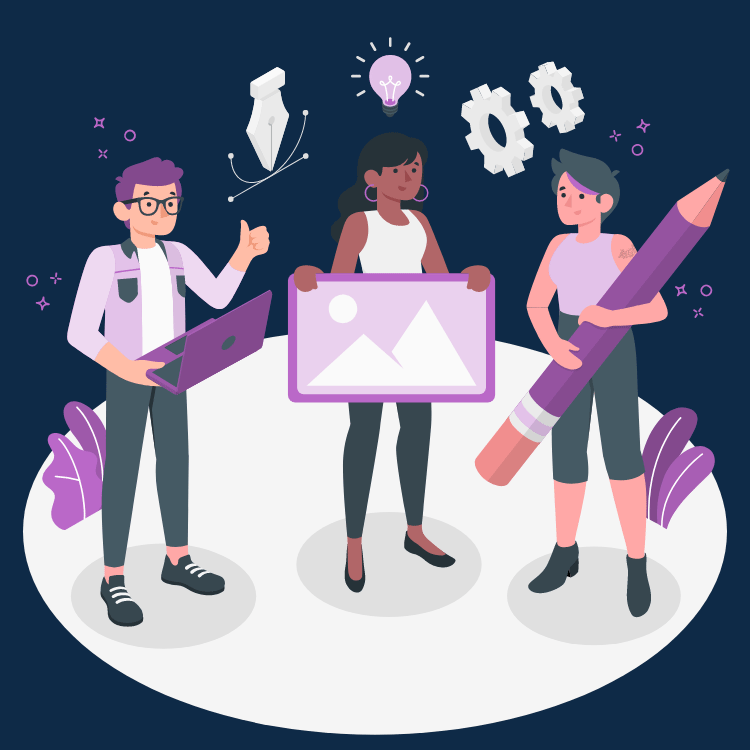 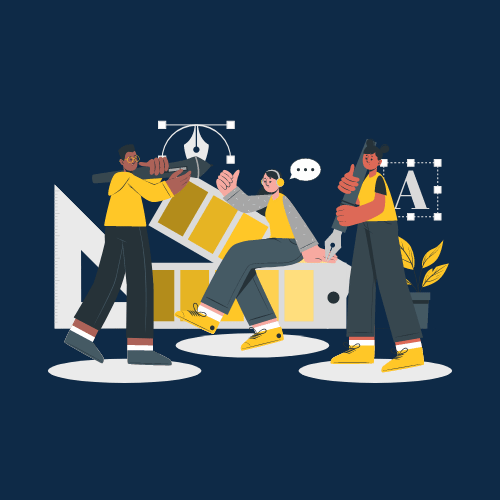 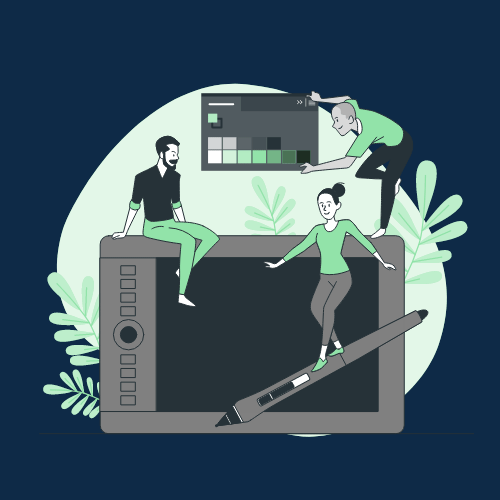 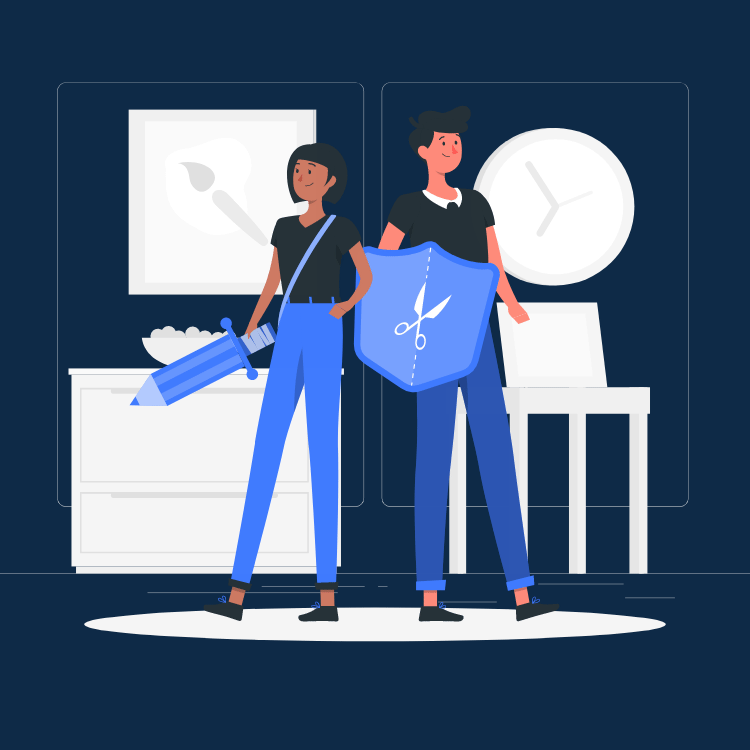 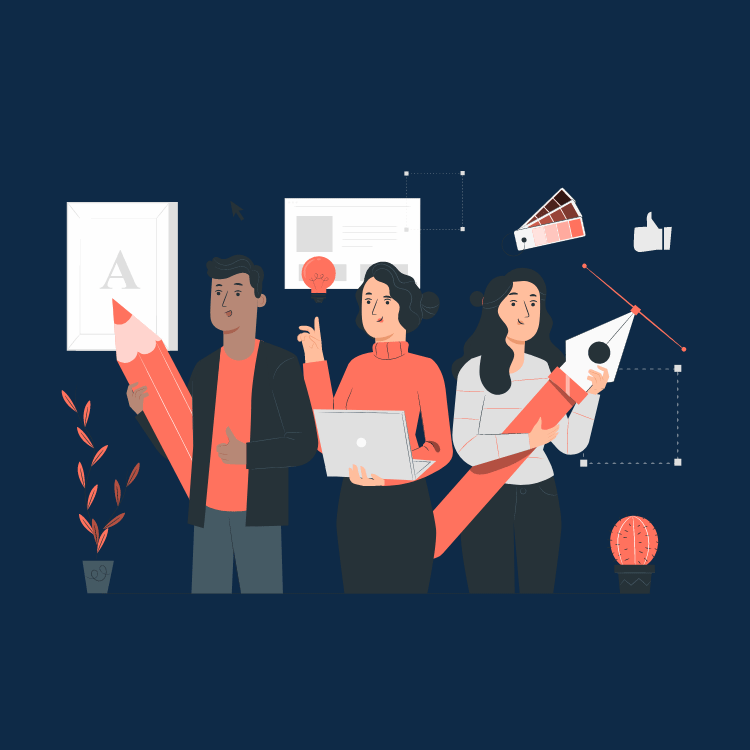 Pana
Amico
Bro
Rafiki
Cuate
Use our editable graphic resources...
You can easily resize these resources without losing quality. To change the color, just ungroup the resource and click on the object you want to change. Then, click on the paint bucket and select the color you want. Group the resource again when you’re done. You can also look for more infographics on Slidesgo.
FEBRUARY
JANUARY
MARCH
APRIL
PHASE 1
Task 1
FEBRUARY
MARCH
APRIL
MAY
JUNE
JANUARY
Task 2
PHASE 1
Task 1
Task 2
PHASE 2
Task 1
Task 2
...and our sets of editable icons
You can resize these icons without losing quality.
You can change the stroke and fill color; just select the icon and click on the paint bucket/pen.
In Google Slides, you can also use Flaticon’s extension, allowing you to customize and add even more icons.
Educational Icons
Medical Icons
Business Icons
Teamwork Icons
Help & Support Icons
Avatar Icons
Creative Process Icons
Performing Arts Icons
Nature Icons
SEO & Marketing Icons
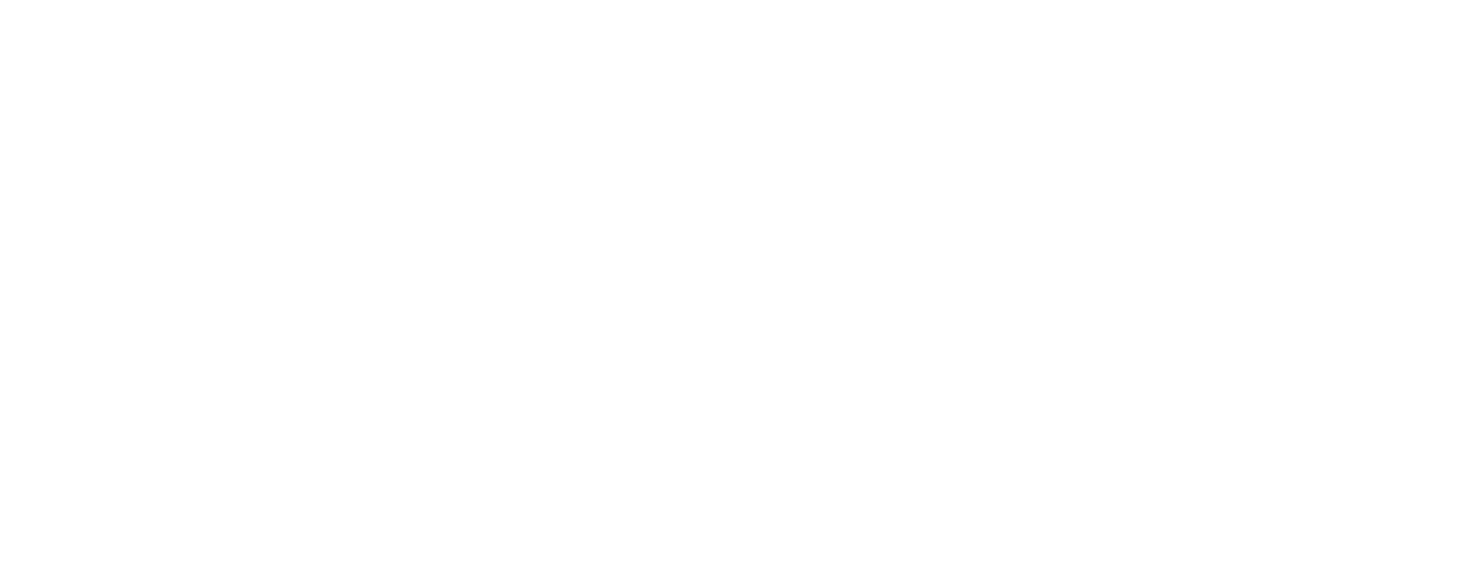